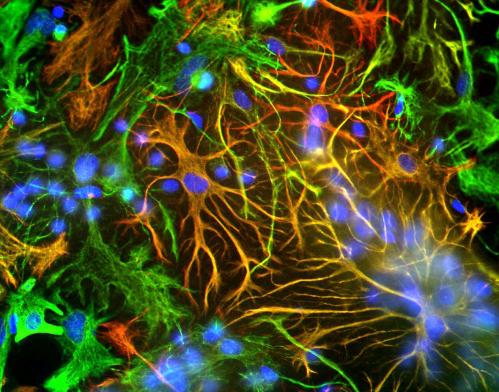 ΜΟΡΦΟΛΟΓΙΑ ΚΑΙ ΦΥΣΙΟΛΟΓΙΑ 
ΤΟΥ ΝΕΥΡΙΚΟΥ ΣΥΣΤΗΜΑΤΟΣ
Physiology of synapses
An understanding of synaptic transmission
is necessary to understand the operations of the nervous system (ie. actions of psychoactive drugs, causes of mental disorders, neural basis of learning and memory)
Consoulas Christos
Η επικοινωνία μεταξύ των νευρώνων γίνεται μέσω συνάψεων. Η σύναψη μορφολογικά χαρακτηρίζεται απο εξειδικευμένες περιοχές της κυτταρικής μεμβράνης δύο νευρώνων που πλησιάζουν πολύ κοντά μεταξύ τους.
Ο μέσος νευρώνας σχηματίζει 1.000 περίπου συναπτικές συνδέσεις και δέχεται
ακόμη περισσότερες, ίσως και 10.000. 


Συναπτική διαβίβαση :
 
Ηλεκτρική διαβίβαση (ΝΣ, καρδιακούς και λείους μυς, ηπατικά κύτταρα)
 
Χημική διαβίβαση (ΝΣ)

Προσυναπτικός/Μετασυναπτικός νευρώνας
ΔΥΟ ΤΥΠΟΙ ΣΥΝΑΨΕΩΝ
1. Ηλεκτρικές	και	2. Χημικές
Προσυναπτικός
νευρώνας
Προσυναπτικός
νευρώνας
Συναπτικά
κυστίδια
Μιτοχόνδριο
Ηλεκτρική έναντι χημικής σύναψης
Μετασυναπτικός  νευρώνας
Μετασυναπτικός
νευρώνας
Χασμοσύνδεσμος
Προσυναπτική  μεμβράνη
Απελευθέρωση ΝΜ
Προσυναπτική
μεμβράνη
Μετασυναπτικοί
Υποδοχείς
Μετασυναπτική
μεμβράνη
Μετασυναπτική
μεμβράνη
Δίαυοι  Χασμοσύνδεσμων
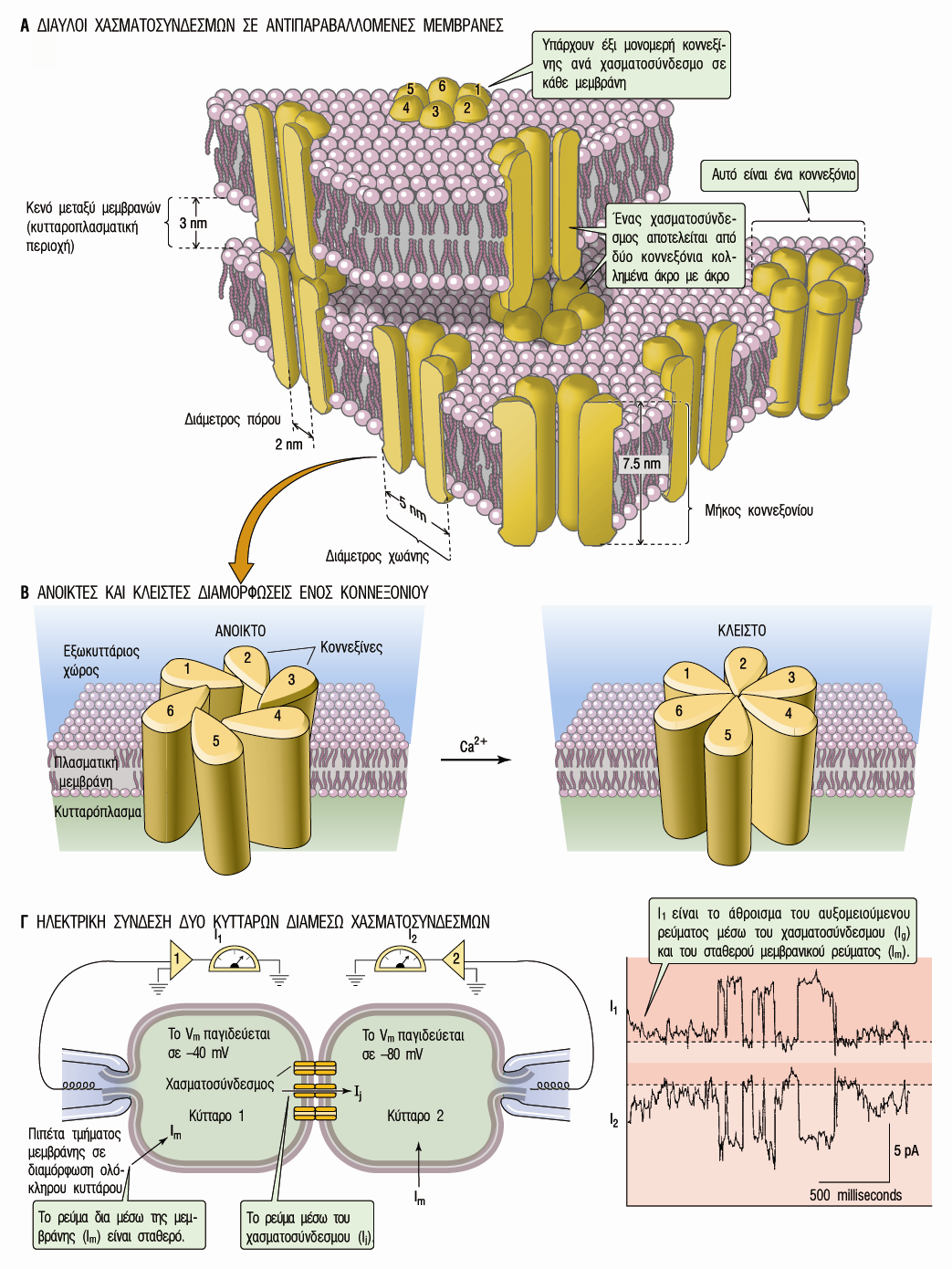 [Speaker Notes: Δίαυλοι χασματοσυνδέσμων]
Ηλεκτρικές – Χημικές Συνάψεις
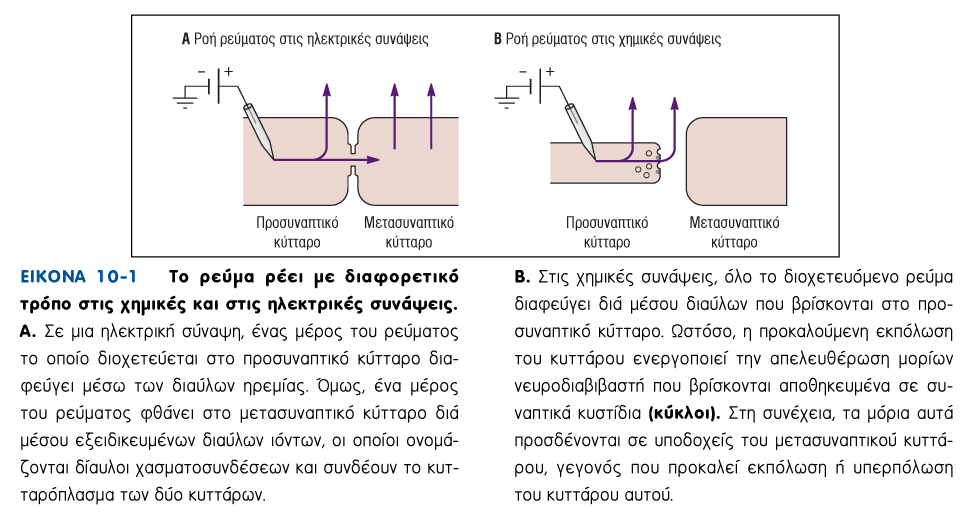 ΧΗΜΙΚΗ ΣΥΝΑΨΗ
Η μετάδοση της πληροφορίας από νευρώνα σε νευρώνα ή σε άλλο κύτταρο  στόχο, γίνεται με τη μορφή χημικού σήματος (νευρομεταβιβαστή), που  απελευθερώνεται απο τον προσυναπτικό νευρώνα στο συναπτικό χάσμα και  προσδένεται στους υποδοχείς του μετασυναπτικού νευρώνα/κυττάρου.

Σχηματίζεται απο εξειδικευμένες δομές των τελικών απολήξεων του  προσυναπτικού νευράξονα και των δενδριτών, ή του κυτταρικού σώματος ή του  νευράξονα του μετασυναπτικού νευρώνα ή κυττάρου στόχου, και παρουσιάζουν  μεγάλη πλαστικότητα

Η περιοχή μεταξύ του προ-­‐ και μετα-­‐συναπτικού κυττάρου, ονομάζεται συναπτικό  χάσμα (20-­‐30 nm).
Ο χρόνος μεταφοράς σήματος ειναι 1msec έναντι 0.1 msec στις ηλεκτρικές  συνάψεις
Συνάψεις στο ΚΝΣ
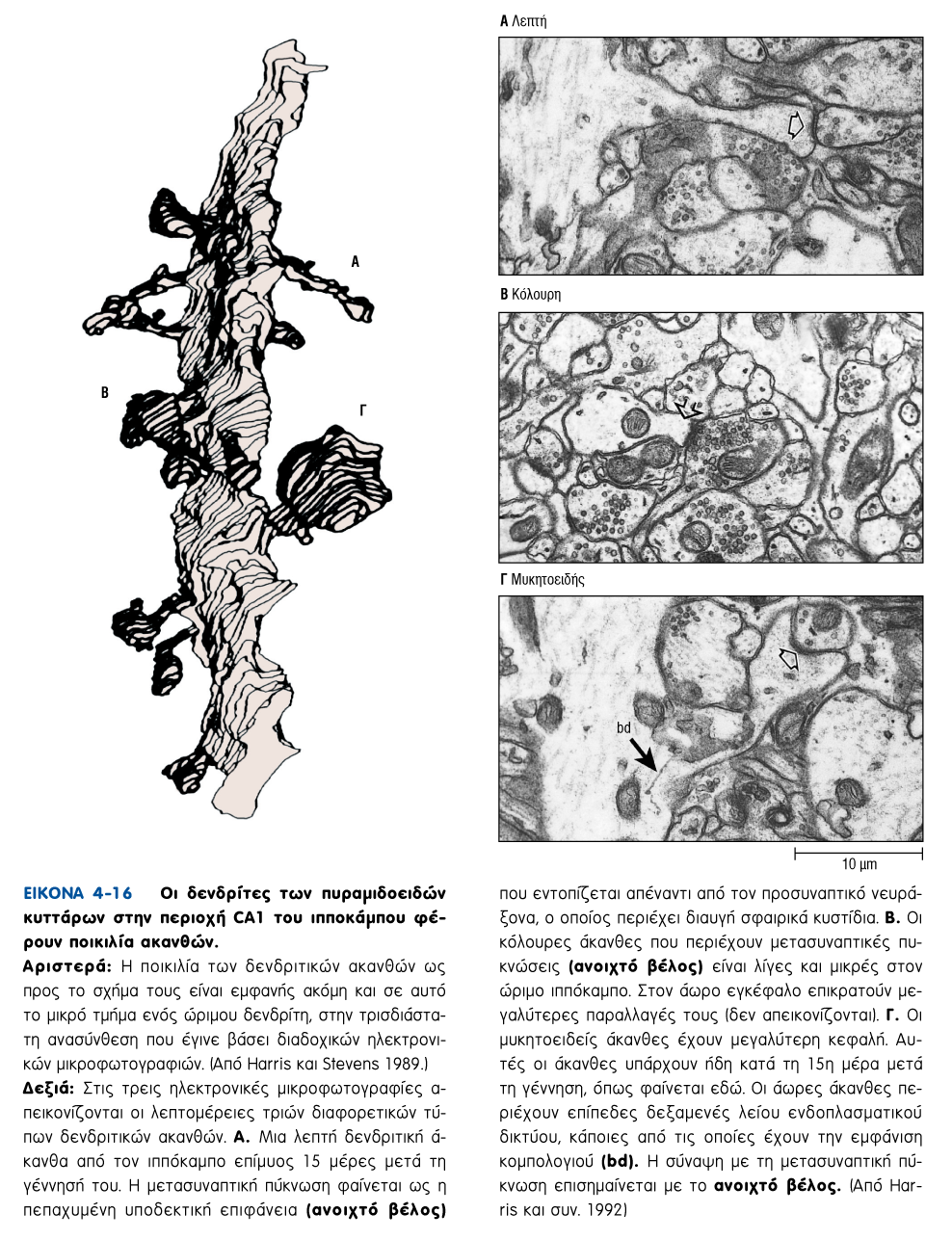 Συνάψεις σχηματίζονται σε δενδρίτες στο σώμα και σε αξονικές απολήξεις.
Αξονοδενδριτικές (στέλεχος, άκανθες)
Αξονοσωματικές
Αξονοαξονικές
(στο φλοιό: 98%-δενδρίτες, 2%-σώμα)
(στον ΝΜ: 4/1 δενδρίτες/σώμα) 
Συνάψεις σε δενδριτικές άκανθες
(π.χ. φλοιός, παρεγκεφαλίδα)
Συνάψεις στο ΚΝΣ
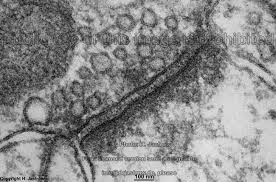 Μορφολογικά χαρακτηριστικά
 Προσυναπτική μεμβράνη
 Μετασυναπτική μεμβράνη
 Συναπτική σχισμή (20-40 nm)
 Συναπτικά κυστίδια
 Μετασυναπτική πύκνωση
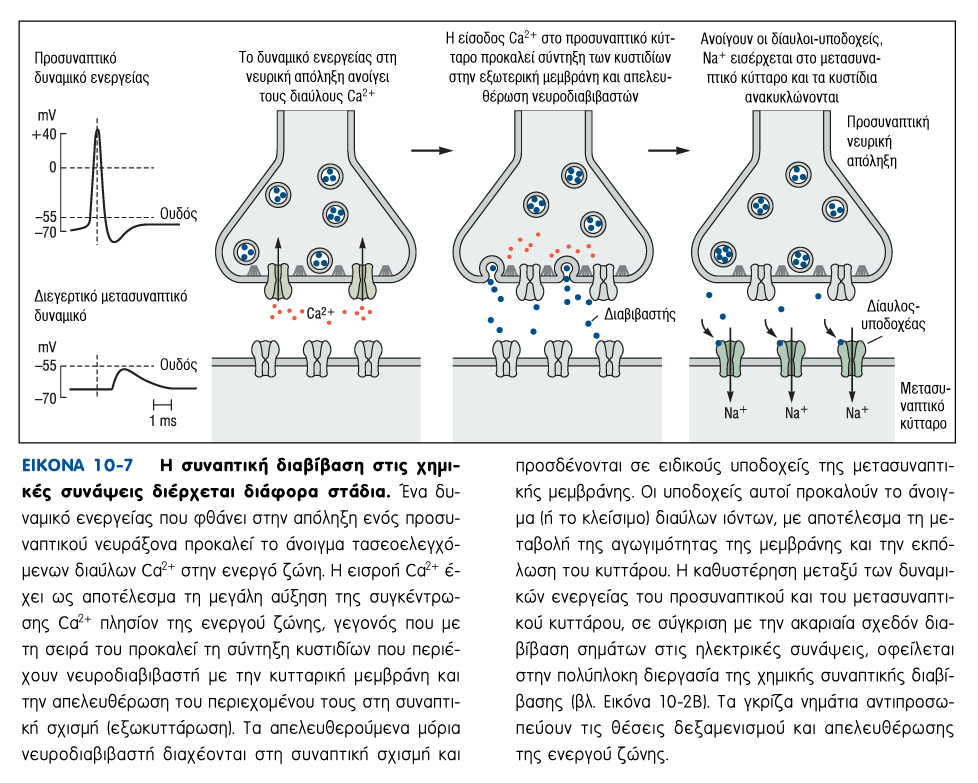 Συναπτική λειτουργία
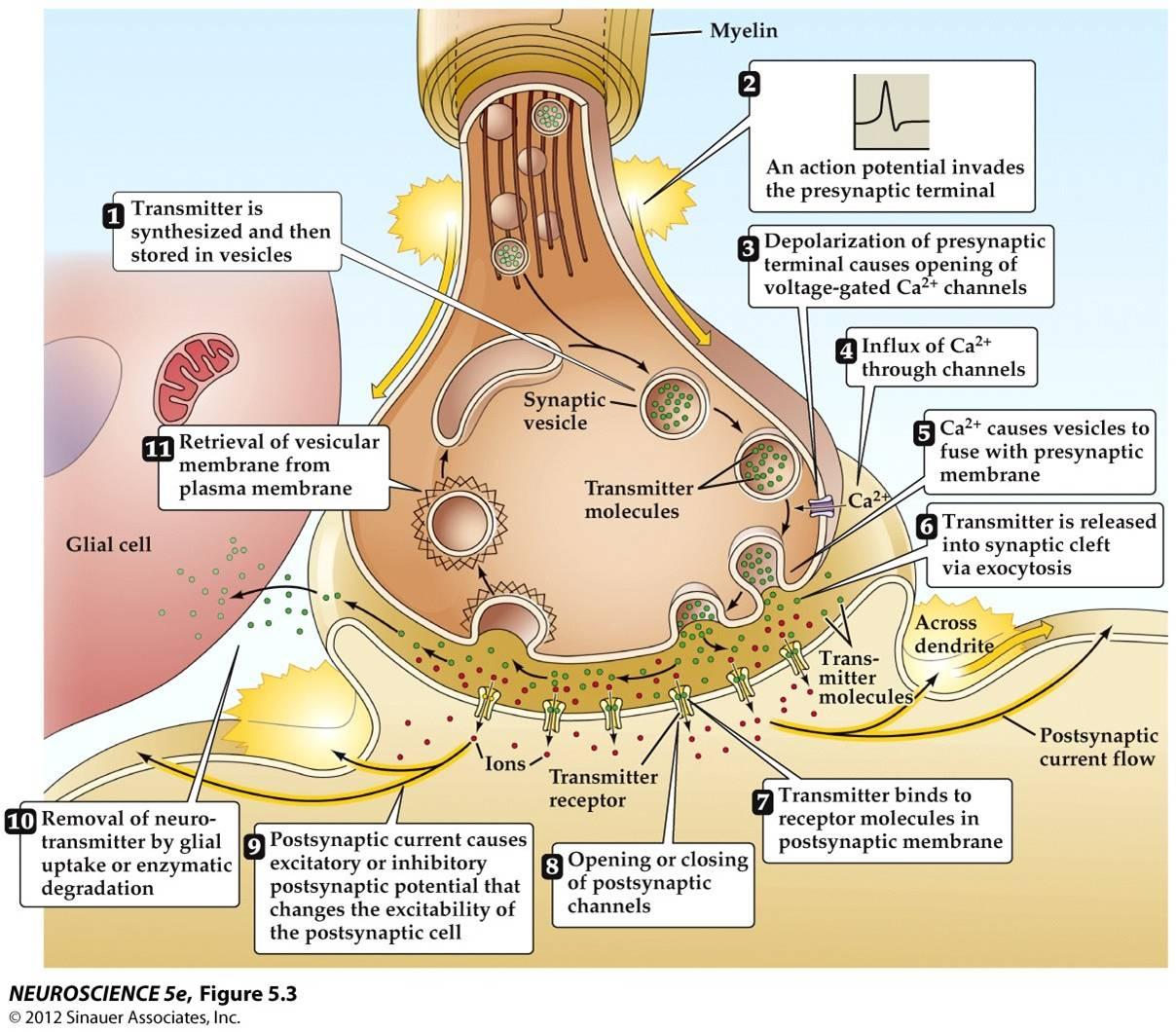 Ελλιμενισμός (docking)

Ωρίμανση (priming) Η ωρίμανση των κυστιδίων χρειάζεται ATP

Σύντηξη Απαιτεί αύξηση Ca++ (συναπτοταγμίνη). 

Ενδοκύττωση 
Η μεμβράνη των κυστιδίων καλύπτεται με κλαθρίνες

Ανακύκλωση
Ο ρόλος του ασβεστίου στην Απελευθέρωση	νευροδιαβιβαστή
Εχει δειχθεί οτι Απομάκρυνση του εξωκυττάριου Ca2+ προλαμβάνει την απελευθέρωση  του διαβιβαστή παρουσία ΔΕ	Ενώ
Τεχνιτή Αύξηση του ενδοκυττάριου Ca2+ στο τελικό κομβίο μπορεί να προκαλέσει
απελευθέρωση νευροδιαβιβαστή χωρίς να έχει προηγηθεί πυροδότηση ΔΕ
Ο Ρόλος του ΔΕ είναι η Απελευθέρωση Ν.Δ
Το  ΔΕ έχει σαν σκοπό την μεταφορά μιας  ισχυρής εκπόλωσης του νευρώνα απο το  σώμα στο προσυναπτικό άκρο (τελικό  κομβίο) έτσι που να προκληθεί ισχυρή  εκπόλωση της προσυναπτικής μεμβράνης  με σκοπό την ενεργοποίηση των τασεο-­‐  ελεγχόμενων διαύλων ασβεστίου της  ενεργού ζώνης.
Είσοδος ασβεστίου μέσω των διαύλων  προκαλεί σύντηξη του κυστιδίου με τη  μεμβράνη και την επακόλουθη  απελευθέρωση διαβιβαστή
Σχηματισμός μικροδομών υψηλής  συγκέντρωσης ασβεστίου κάτω απο τους  διαυλους και δίπλα στα  κυστίδια
20
Μετατετανική ενδυνάμωση
Ρόλος του ασβεστίου
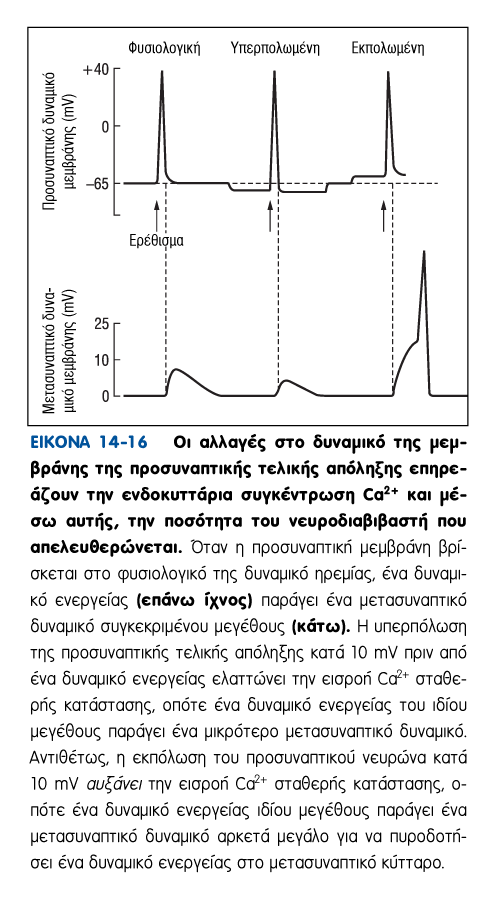 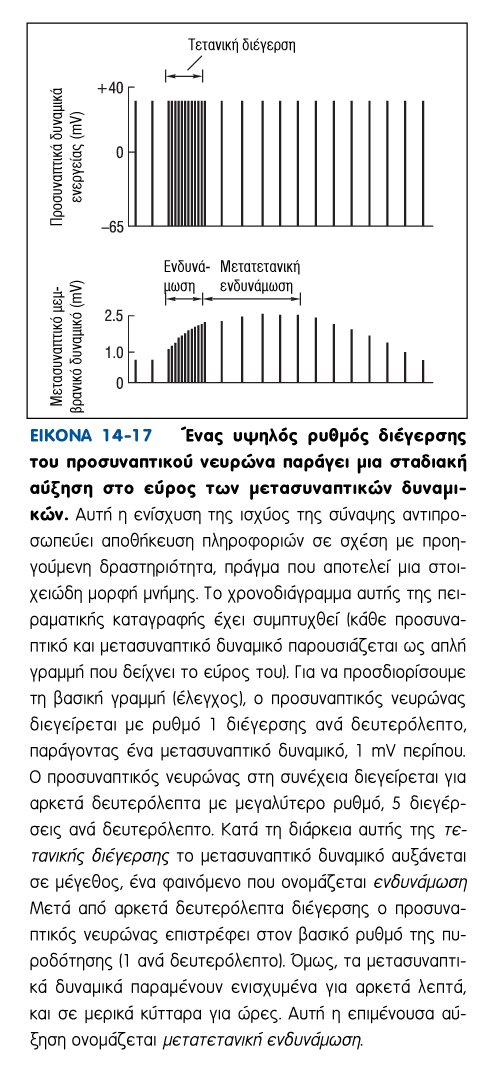 Πρωτεΐνες που ενέχονται στη λειτουργία της σύναψης
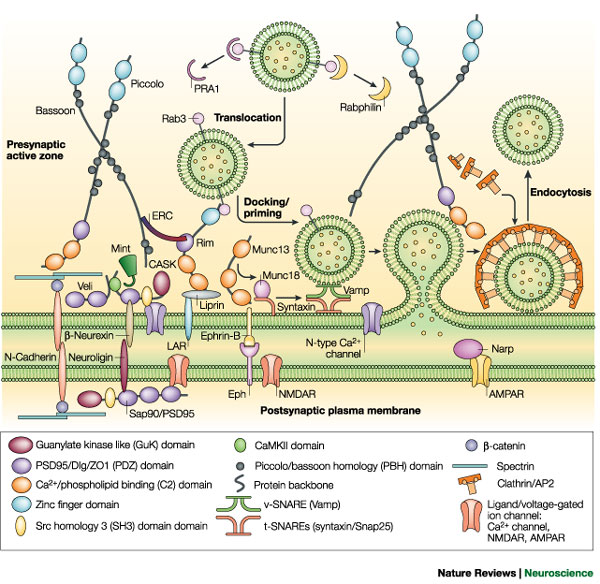 Πρωτεΐνες που ενέχονται στη λειτουργία της σύναψης
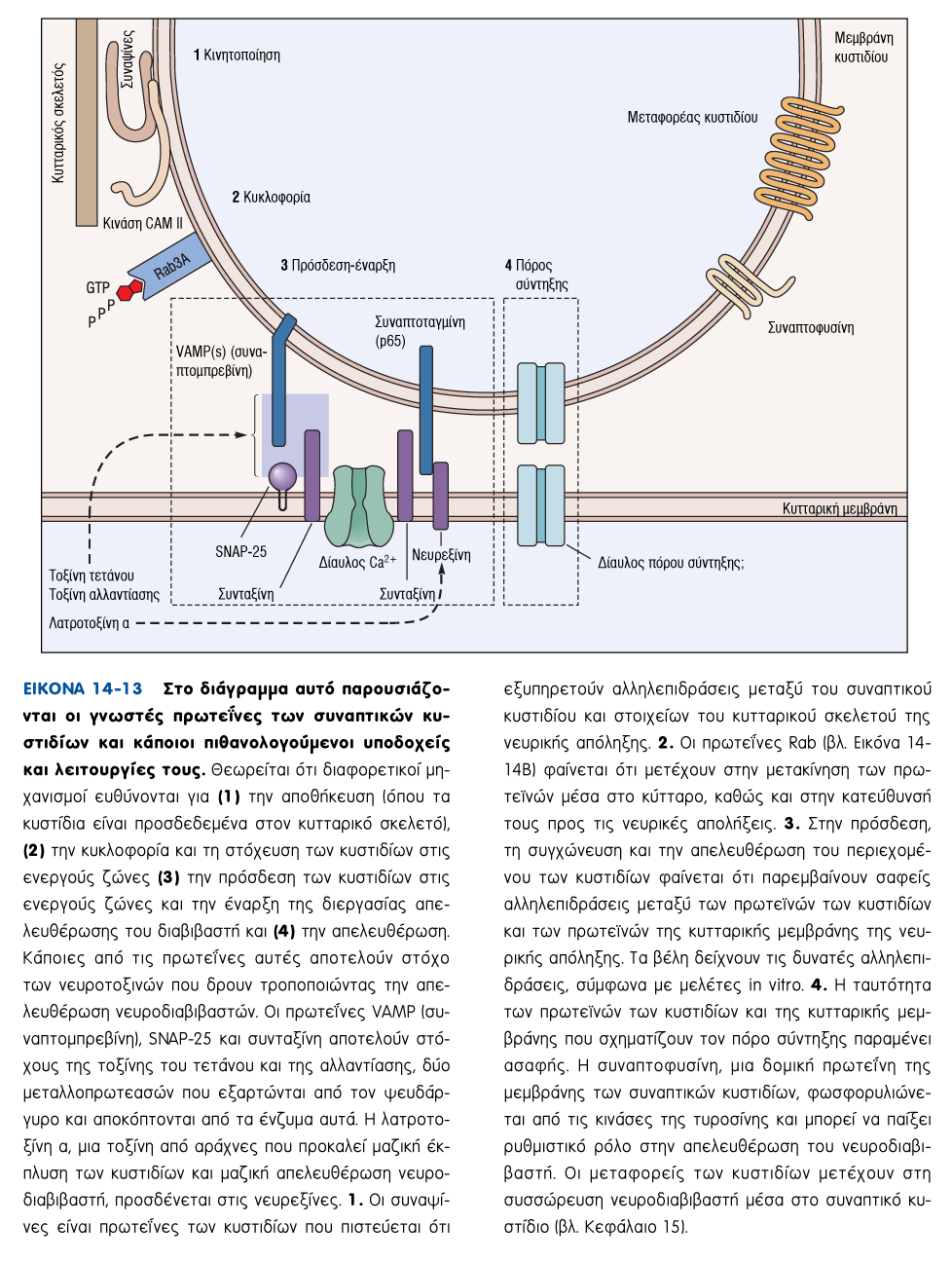 Πρωτείνες SNARE – είναι η πρωτεΐνη συναπτομπρεβίνη (VAMP) και οι πρωτεΐνες  της ενεργούς ζώνης συνταξίνη και SNAP-­‐25, οι οποίες συνδέονται καθιστώντας το κυστίδιο  ώριμο να δεχθεί το σήμα σύντηξης με την μεμβράνη Συναπτοταγμίνη (2 μόρια/κυστίδιο) σχηματίζουν σύμπλεγμα με τις SNARE. Η  συναπτοταγμίνη είναι ο αισθητήρας του Ca++ που δεσμεύει 2 μόρια Ca++ η κάθε μία. Αφού  δεθούν τα 4 μορια Ca++ ακολουθεί σύντηξη του κυστιδίου με την μεμβράνη και  εξωκυττάρωση του ΝΔ στο συναπτικό χάσμα
Αλλαντοτοξίνες: προκαλούν παράλυση διασπώντας τις SNARE.
Εξωκύττωση και ανακύκλωση συναπτικών κυστιδίων
Συναπτικά κυστίδια
Μικρά διαυγή (Ach, Glu, GABA, γλυκίνη
Μικρά με πυκνό πυρήνα (κατεχολαμίνες)
Μεγάλα με πυκνό πυρήνα (νευροπεπτίδια)
Μικρά κυστίδια: ενεργές ζώνες, kiss and run
Μεγάλα κυστίδια: διάχυτα, απελευθέρωση 
από όλο το προσυναπτικό άκρο
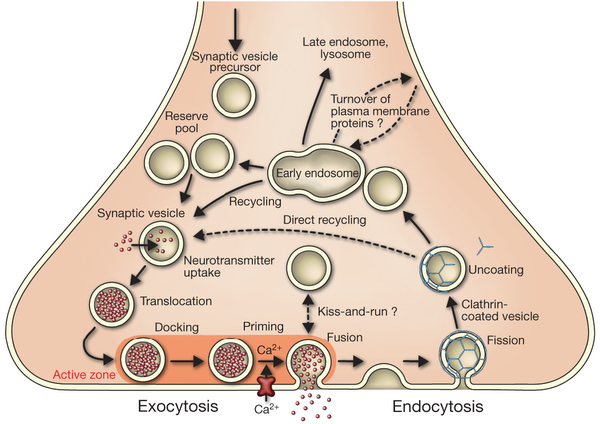 Η πορεία του νευροδιαβιβαστή στη συναπτική σχισμή
Διάχυση 

Ενζυμική αποδόμηση 
(π.χ. στο χολινεργικό σύστημα, όπου η ακετυλοχολινεστεράση έχει δύο κύριες λειτουργίες: α) την ταχεία αποδόμηση της ΑCh και β) την επαναπρόσληψη της χολίνης.

3. Επαναπρόσληψη του διαβιβαστή
     π.χ. Εστεράση της ακετυλοχολίνης
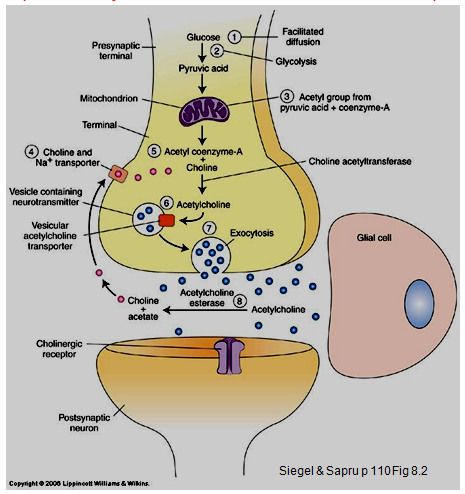 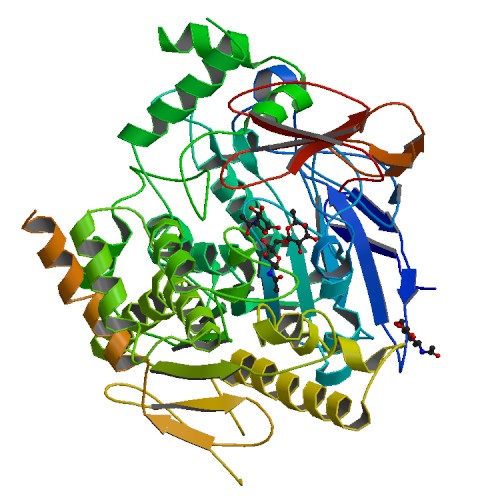 ΔΙΕΓΕΡΤΙΚΑ ΚΑΙ ΑΝΑΣΤΑΛΤΙΚΑ ΜΕΤΑΣΥΝΑΠΤΙΚΑ ΔΥΝΑΜΙΚΑ
Όταν σε ένα διεγερτικό νευρώνα πυροδοτείται ένα Δ.Δ προκαλεί εκ-πόλωση στο Μετασυναπτικό νευρώνα
Οι μεταβολές του δυναμικού της μετασυναπτικής μεμβράνης που προκαλούνται από την πρόσδεση του νευροδιαβιβαστή στον υποδοχέα ενός νευρώνα, είναι βαθμιδωτές, δηλαδή δεν ακολουθούν τον νόμο «όλον ή ουδέν» των δυναμικών ενεργειας, και ταξιδεύουν προς το σώμα του μετασυναπτικού νευρώνα, όπου αθροίζονται μαζί με άλλες σύγχρονες και προσδίδουν μια συγκεκριμένη τελική τιμή δυναμικού.
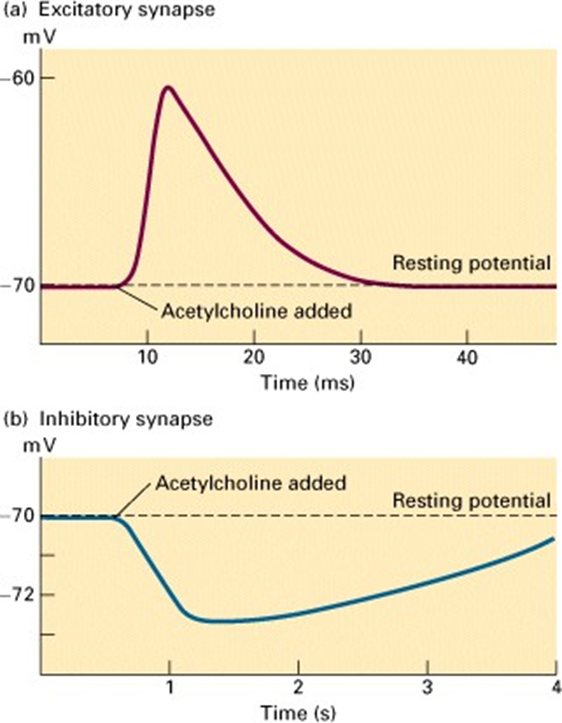 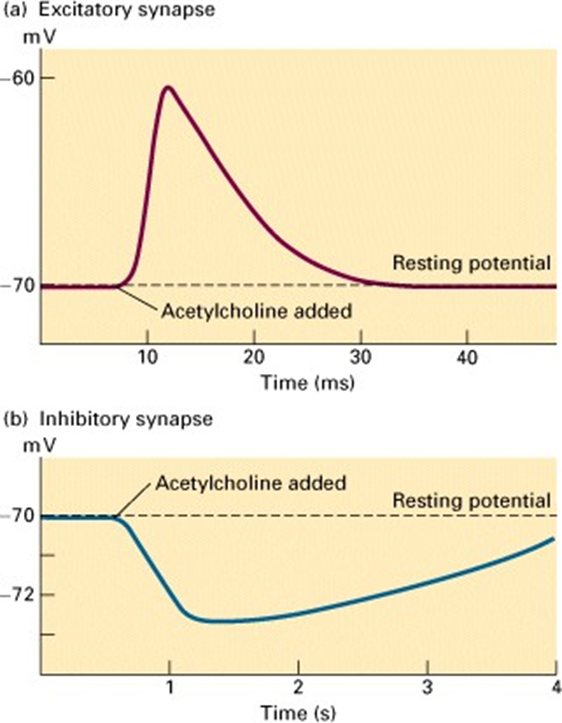 Όταν σε ένα ανασταλτικό νευρώνα πυροδοτείται ένα Δ.Δ προκαλεί υπερ-πόλωση στο Μετασυναπτικό νευρώνα
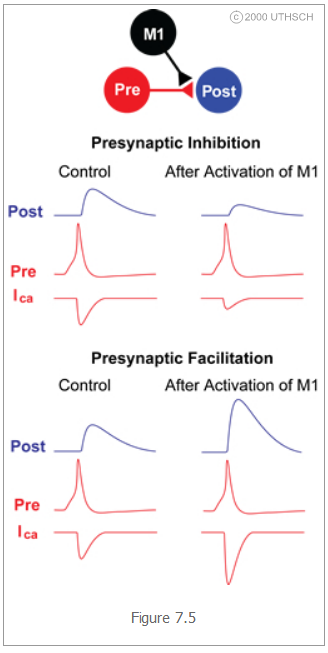 Αξονοαξονικές Συνάψεις μπορούν να προκαλέσουν

Προσυναπτική Αναστολή/ Μείωση της ποσότητας του Ν.Δ  (ανασταλτική σύναψη στο Τελικό κομβίο)
Προσυναπτική Ενδυνάμωση 
Αύξηση ενδοκυττάριου Ca++ Αύξηση της  ποσότητας Ν.Δ (διεγερτικές συναψεις ή αναστολή  ανασταλτικής σύναψης)
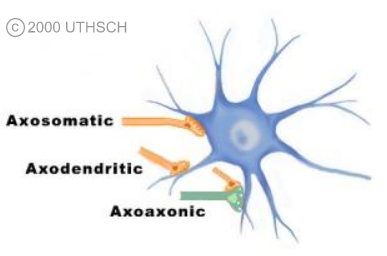 ΤΑΞΙΝΟΜΗΣΗ ΝΕΥΡΟΔΙΑΒΙΒΑΣΤΩΝ
(Χημική δομή)
Μικρο-­‐μοριακοί διαβιβαστές
Ακετυλοχολίνη
Αμίνες
Ντοπαμίνη
Νορεπινεφρίνη
Επινεφρίνη
Σεροτονίνη
Αμινοξέα
Γλουταμικό οξύ
Γάμμα-­‐αμινοβουτιρικό οξύ (GABA)
Γλυκίνη
Πεπτιδικοί διαβιβαστές
Οπιοειδείς, ουσία P
Αέρια με νευροδιαβιβαστική δράση
ΝΟ
CO
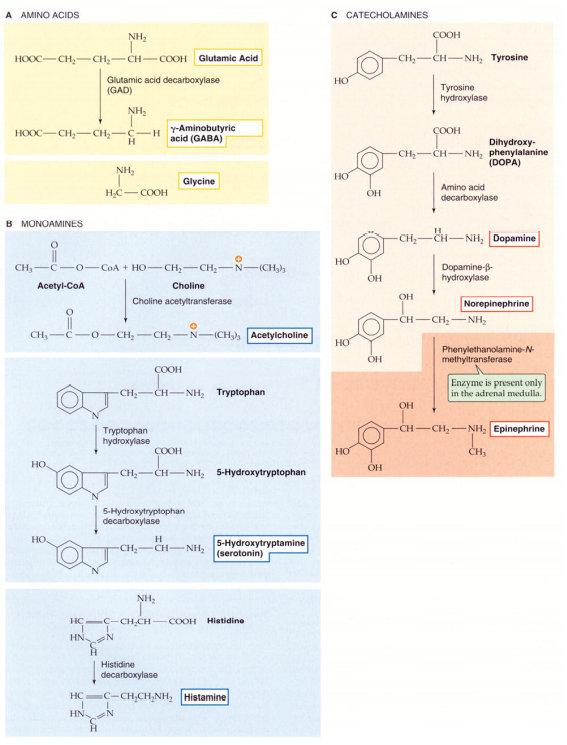 Μετασυναπτικοί Υποδοχείς
Υποδοχέας ACh στη νευρομυική σύναψη (νικοτινικός)
Υποδοχείς NMDA και μη-NMDA του γλουταμινικού
Υποδοχέας γλυκίνης
Υποδοχέας GABAA (γ-αμινοβουτυρικού οξέος)
Άμεσος έλεγχος
Οικογένεια των κινασών της τυροσίνης 
Οι μεταβολοτρόποι υποδοχείς, (διαμεμβρανικές πρωτείνες που αποτελούνται από μια πολυπεπτιδική αλυσίδα και συζευγνύονται 
με οποιαδήποτε από τις πρωτείνες G. (π.χ. μουσκαρινικός υποδοχέας ACh, οικογένεια υποδοχέων του γλουταμικού, υποδοχέας GABAB)
Έμμεσος έλεγχος
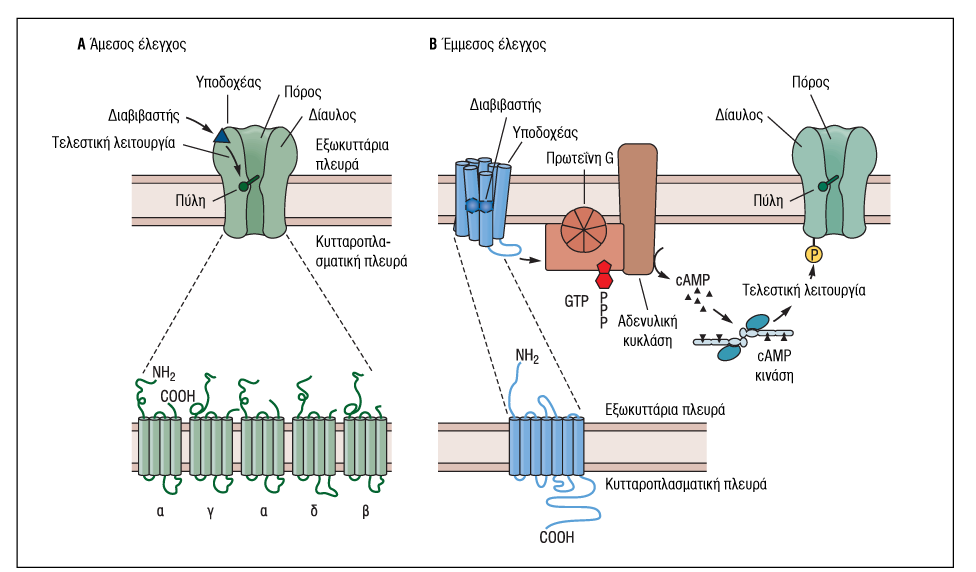 Ιοντοτρόποι υποδοχείς:  ο δίαυλος είναι αναπόσπαστο τμήμα του υποδοχέα. Ενεργοποίηση τους οδηγεί στο άνοιγμα της πύλης του διαύλου
Μεταβολοτρόποι υποδοχείς: υποδοχείς συνδεδεμένοι με G-πρωτείνες. Ενεργοποιησή τους οδηγεί σε παραγωγή 2ων αγγελιοφόρων
Υποδοχείς με ενζυμική ενεργότητα,
πρωτεϊνικές Κινάσες (φωσφορυλίωση) 
π.χ Υποδοχείς Νευροτροφινών

Ενδοκυττάριοι υποδοχείς
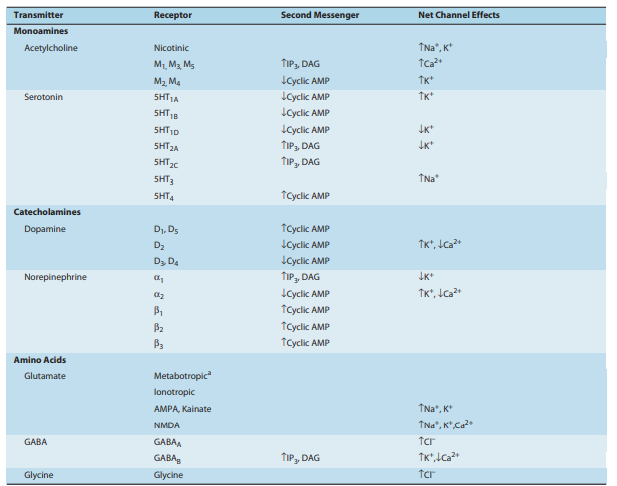 Διαφορές χημικών – ηλεκτρικών συνάψεων